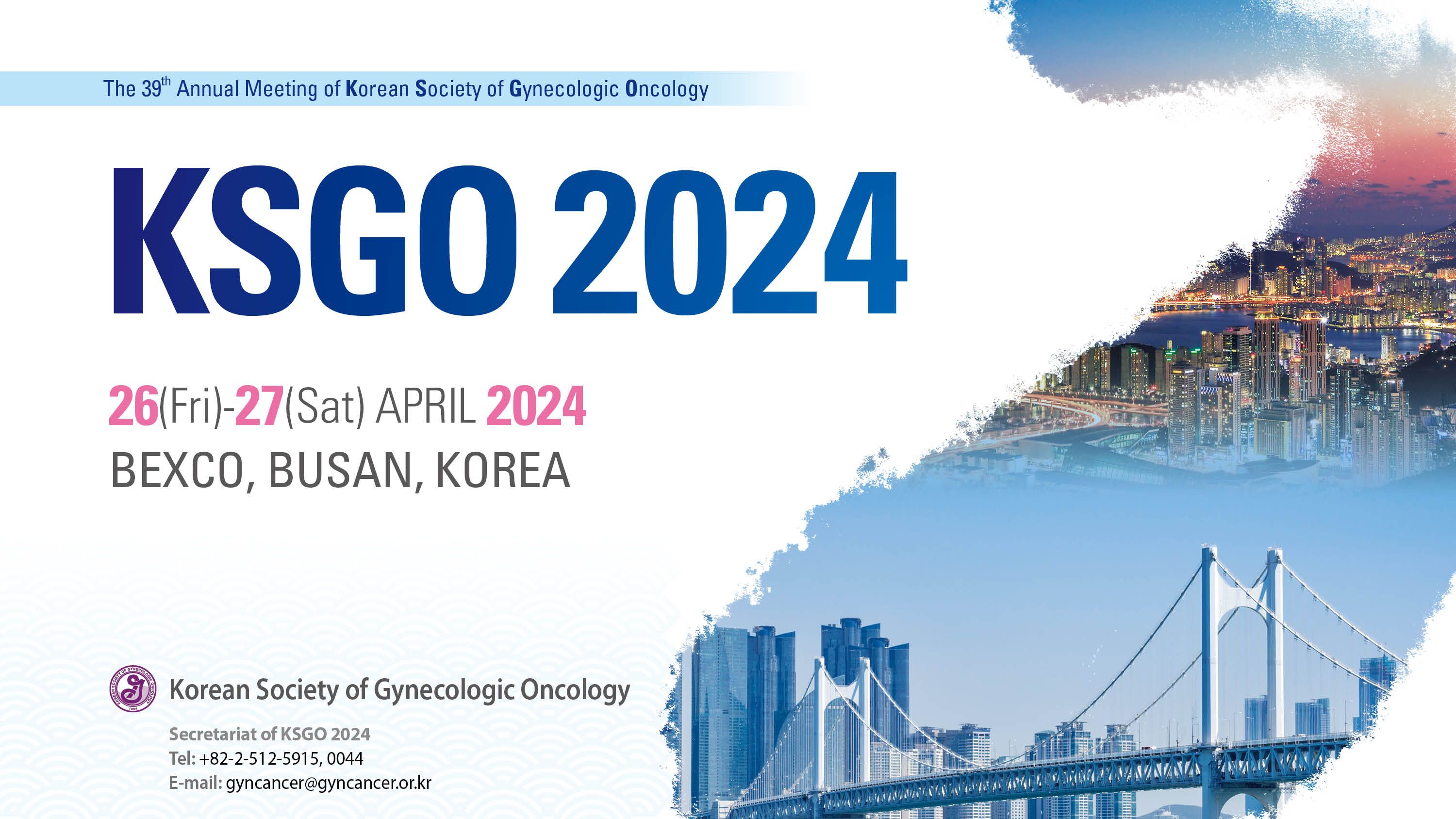 Title
Subtitle
Name of the Speaker
Institution, City, Nation, Date
DECLARATION OF INTERESTS
Nothing to declare
DECLARATION OF INTERESTS
Please state your disclosures here


Please declare all interests arising from your work or expertise which may be perceived to conflict with the integrity of KSGO.

The Declaration of Interests included in your slide presentation(s) must specify all financial / non-financial interests you have in relation to the following relevant organizations and should cover the last two calendar years.

Pharmaceutical, diagnostic, biotechnology, medical technology, therapeutic, artificial intelligence and research companies in the medical and healthcare areas, private healthcare providers, commercial medical education providers, medical societies, foundations or charities.
You should provide details about any financial / non-financial interests 
you may have in the above-mentioned organizations, including, but not limited to:

Compensation you have received for any speaker, consultancy or advisory role or similar activity (e.g. public speaking, writing engagements, expert testimony). 

Any role in a relevant organization for which you are financially compensated (e.g. as an employee, officer or member of the Board of Directors).

Details of any stocks or ownership interests that you have in a relevant organization (as defined on the previous slide).

Licensing fees or royalties that you receive / have received from any Intellectual Property (IP) interests relating to the healthcare or medical education industries. Also list any such arrangements that do not currently provide an income but could in the future (i.e. a license that has been granted).

Research funding paid to you or your institution by any relevant for-profit healthcare company specifically in respect of work that you lead as a Local, Coordinating or Regulatory Investigator. Please report all companies, indicating your role (Local or Coordinating PI – e.g. at national level, as steering committee member, or trial chair), and indicating if there is a financial interest or not. If yes please indicate if the payment is personal / institutional or both. 

Details of any non-remunerated activities you have performed for any relevant organization (e.g. a leadership position, advisory role, principal investigator or project lead).
 
Details of any non-financial benefits received from a relevant organization (as defined on the previous slide). For example, access to proprietary information or samples of medical products that are used in your research program.

Details of membership or affiliation with any political organization, pressure group, lobbying organization or similar association operating in similar areas as KSGO or with relevance to cancer medicine.

If you have nothing to declare then please also state this.
DECLARATION OF INTERESTS (example)
Personal financial interests 
Lectures – AZ, Janssen, MSD, Roche, Takeda, ONO

Institutional financial interest 
Ascendis Pharma, AZ, Beigene, BergenBio, Cellid, Clovis Oncology, Eisai, GII, Immunogen, Janssen, Merck, Mersana, MSD, Novartis, OncoQuest, Ono, Roche, Seagen, Synthon, Takeda

Steering Committee 
AZ (DP-02), GII (GI-101), OncoQuest (FLORA-5), Seagen (SGNTV-03)
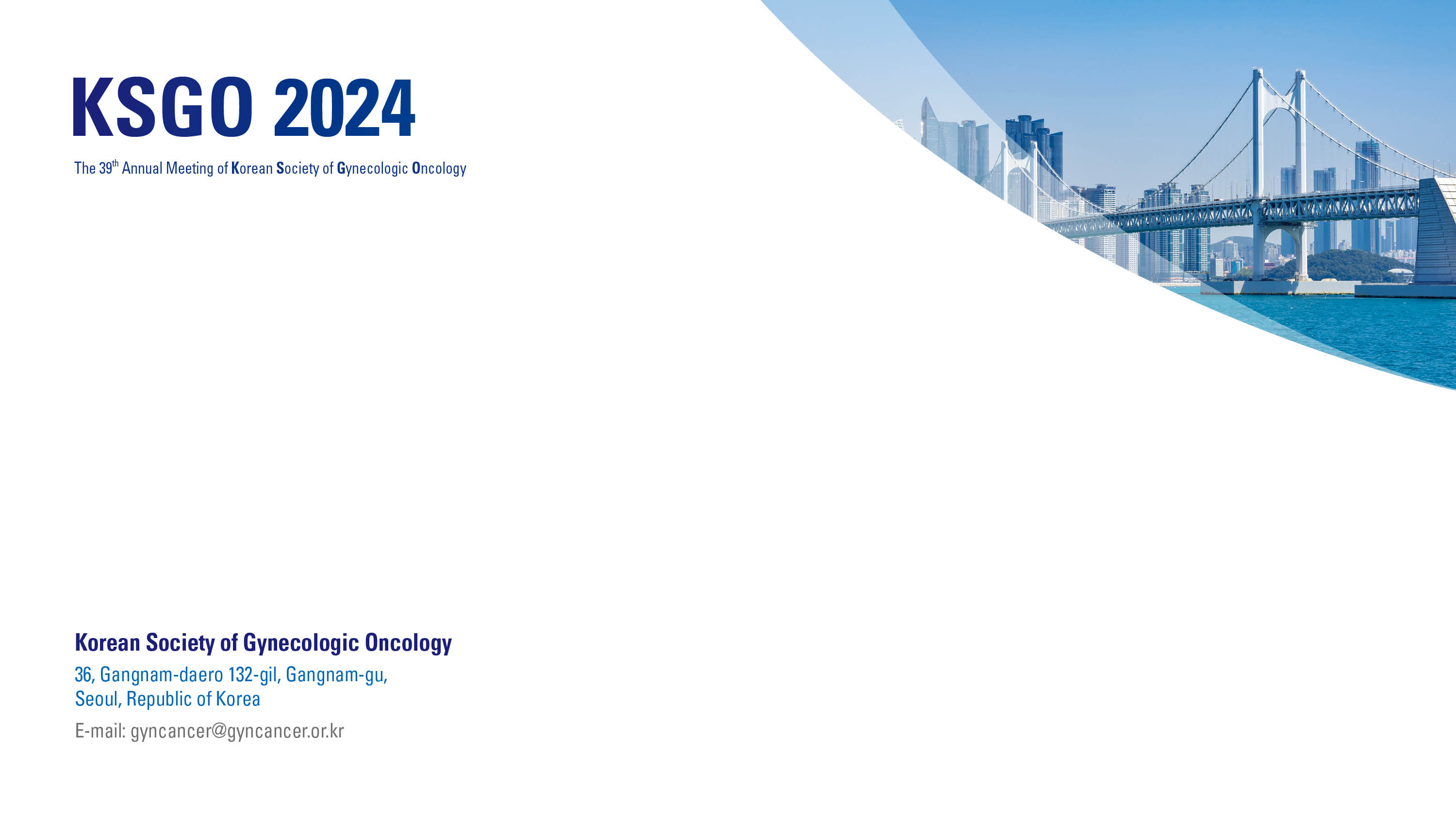 Add name of presenter here
Content of this presentation is copyright and responsibility of the author. Permission is required for re-use.